DISTRIBUTED SYSTEMSPrinciples and ParadigmsSecond EditionANDREW S. TANENBAUMMAARTEN VAN STEENChapter 4/BCommunicationModified by Dr. Gheith Abandah
Tanenbaum & Van Steen, Distributed Systems: Principles and Paradigms, 2e, (c) 2007 Prentice-Hall, Inc. All rights reserved. 0-13-239227-5
Outline
Fundamentals
Remote procedure call
Message-oriented communication
Stream-oriented communication
Multicast communication
Tanenbaum & Van Steen, Distributed Systems: Principles and Paradigms, 2e, (c) 2007 Prentice-Hall, Inc. All rights reserved. 0-13-239227-5
Message-oriented Communication
Transient Messaging
Message-Queuing Systems
Message Brokers
Example: IBM WebSphere
Tanenbaum & Van Steen, Distributed Systems: Principles and Paradigms, 2e, (c) 2007 Prentice-Hall, Inc. All rights reserved. 0-13-239227-5
Transient Messaging: Berkeley Sockets (1)
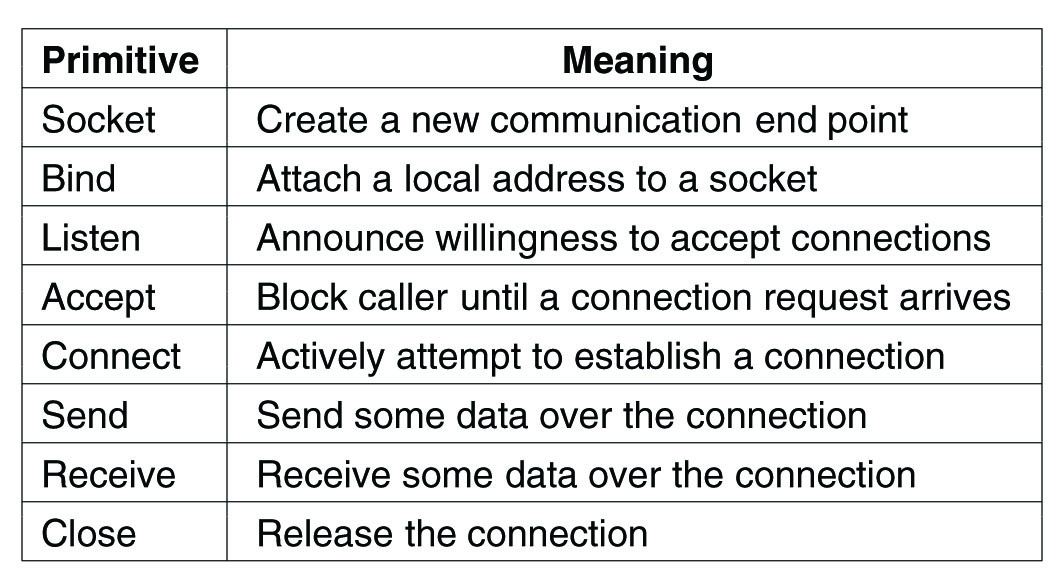 Client    server
Buffers
IP+Port
The socket primitives for TCP/IP
Tanenbaum & Van Steen, Distributed Systems: Principles and Paradigms, 2e, (c) 2007 Prentice-Hall, Inc. All rights reserved. 0-13-239227-5
Transient Messaging: Berkeley Sockets (2)
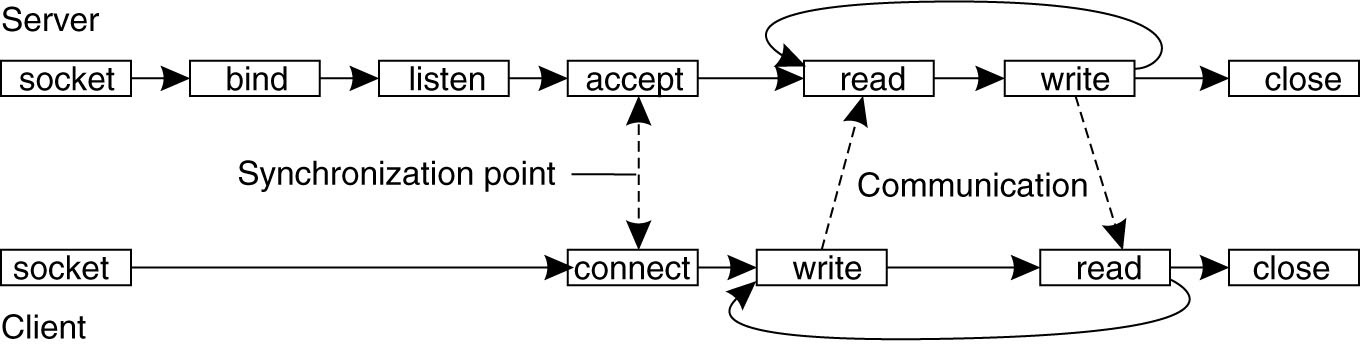 Connection-oriented communication pattern using sockets.
Tanenbaum & Van Steen, Distributed Systems: Principles and Paradigms, 2e, (c) 2007 Prentice-Hall, Inc. All rights reserved. 0-13-239227-5
The Message-Passing Interface (MPI)
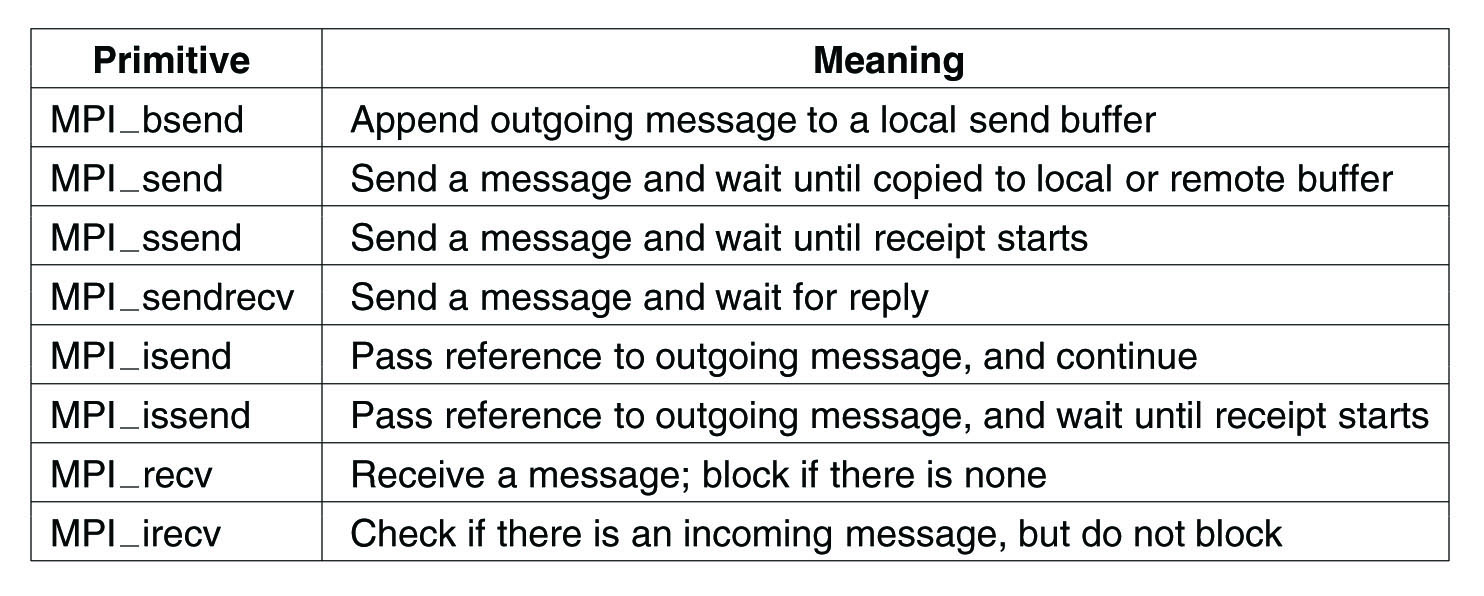 Some of the most intuitive message-passing primitives of MPI.
Tanenbaum & Van Steen, Distributed Systems: Principles and Paradigms, 2e, (c) 2007 Prentice-Hall, Inc. All rights reserved. 0-13-239227-5
Message-Queuing Systems (1)
Message-oriented middleware: Asynchronous persistent communication through support of middleware-level queues. Queues correspond to buffers at communication servers.
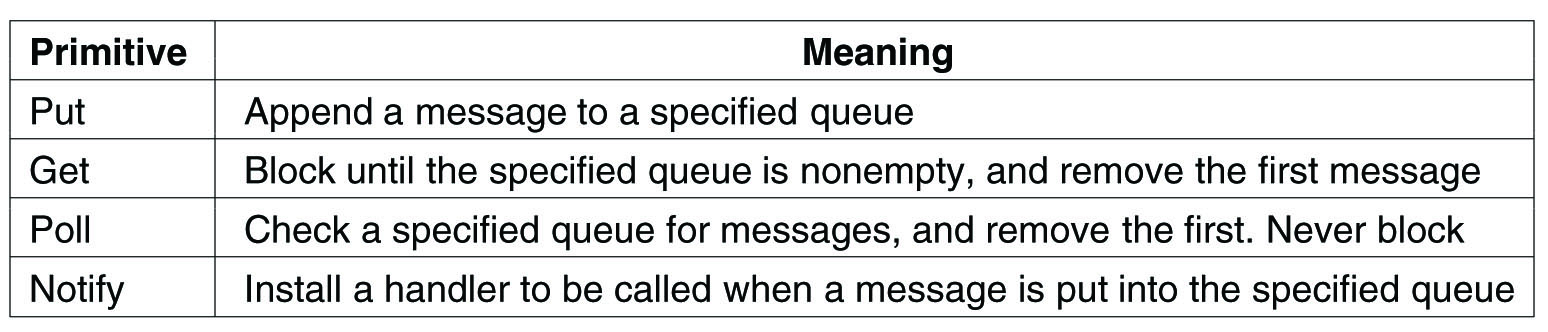 Basic interface to a queue in a message-queuing system.
Tanenbaum & Van Steen, Distributed Systems: Principles and Paradigms, 2e, (c) 2007 Prentice-Hall, Inc. All rights reserved. 0-13-239227-5
Message-Queuing Systems (2)
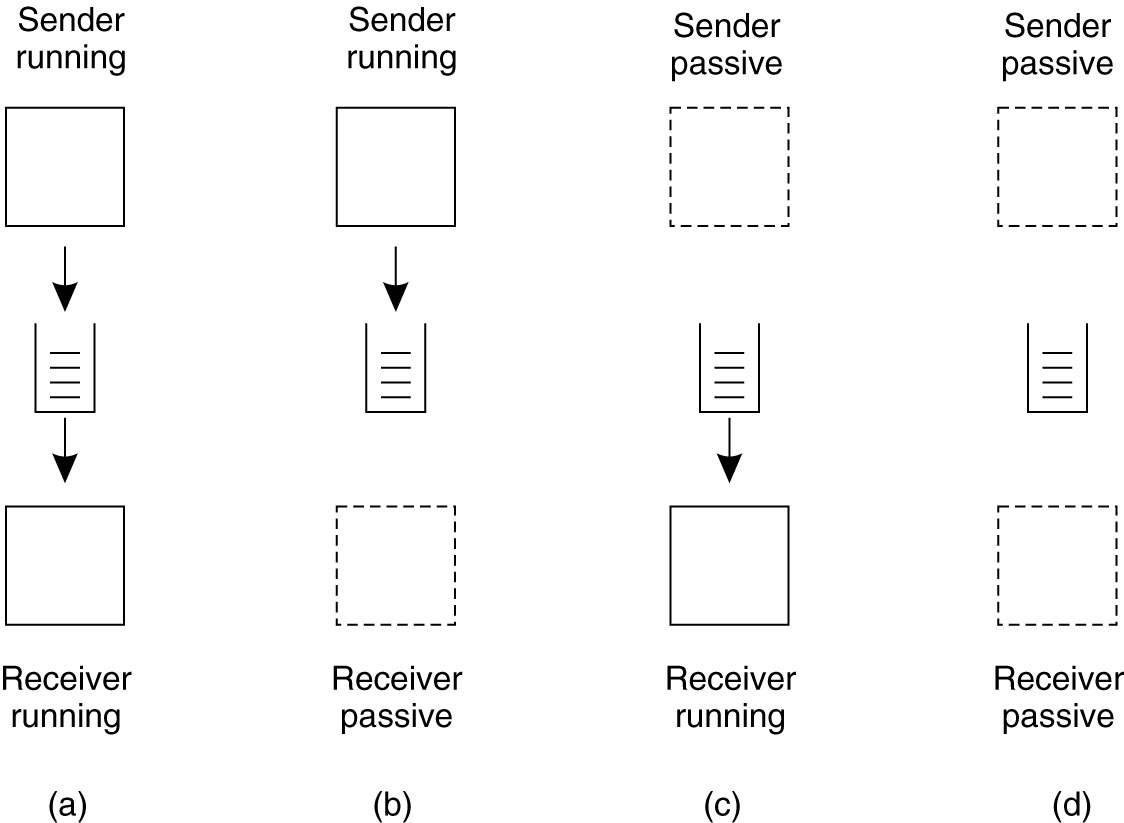 Four combinations for loosely-coupled communications using queues.
Tanenbaum & Van Steen, Distributed Systems: Principles and Paradigms, 2e, (c) 2007 Prentice-Hall, Inc. All rights reserved. 0-13-239227-5
General Architecture of a Message-Queuing System (1)
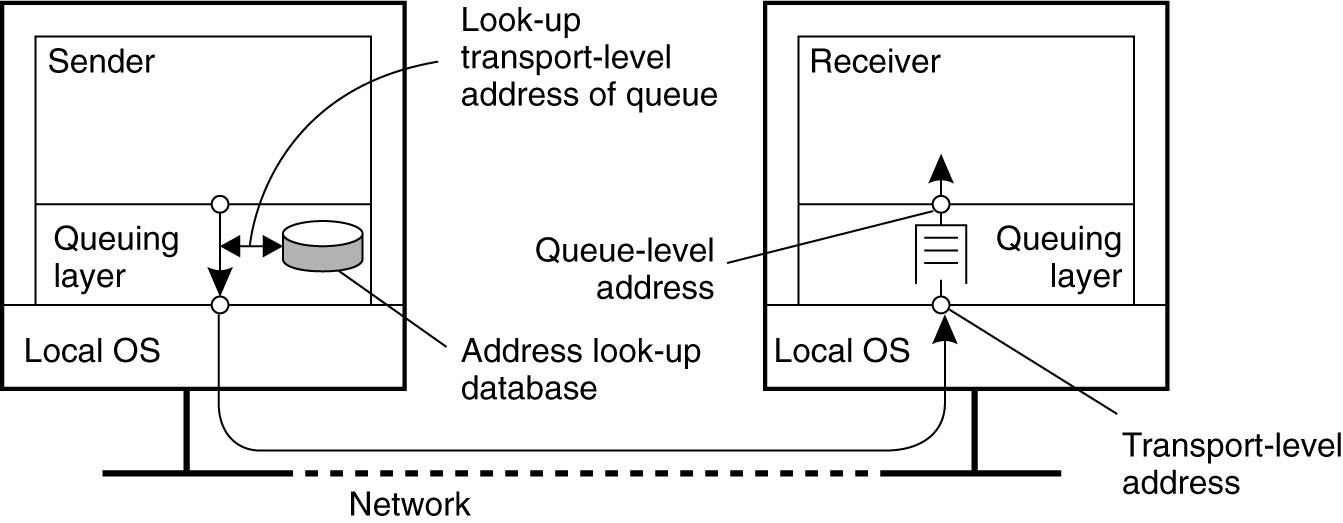 Addr

IP
The relationship between queue-level addressing and network-level addressing.
Tanenbaum & Van Steen, Distributed Systems: Principles and Paradigms, 2e, (c) 2007 Prentice-Hall, Inc. All rights reserved. 0-13-239227-5
General Architecture of a Message-Queuing System (2)
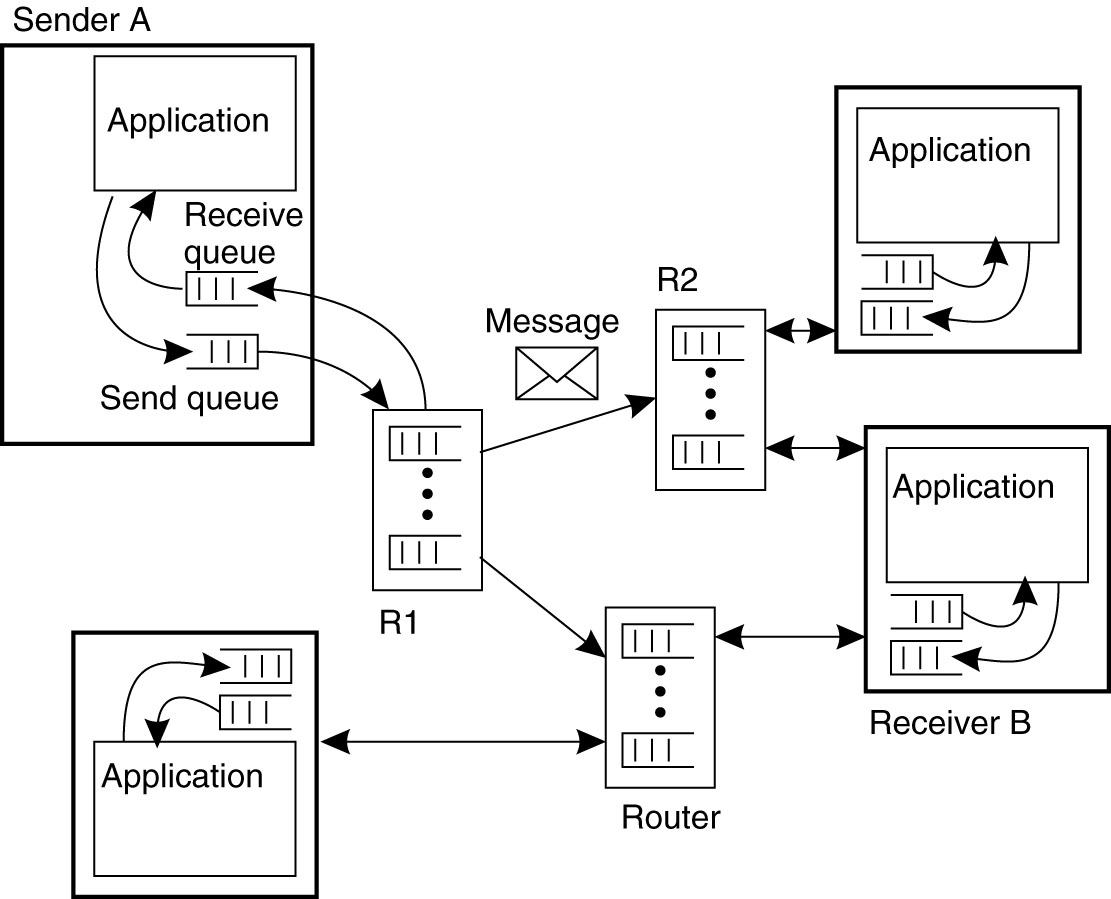 The general organization 
of a message-queuing 
system with routers,
often with dynamic
routing.
Tanenbaum & Van Steen, Distributed Systems: Principles and Paradigms, 2e, (c) 2007 Prentice-Hall, Inc. All rights reserved. 0-13-239227-5
Message Brokers (1)
Message queuing systems assume a common messaging protocol: all applications agree on message format (i.e., structure and data representation)
Message broker: Centralized component that takes care of application heterogeneity in an MQ system:
Transforms incoming messages to target format
Very often acts as an application gateway
May provide subject-based routing capabilities → Enterprise Application Integration (publish/subscribe)
Tanenbaum & Van Steen, Distributed Systems: Principles and Paradigms, 2e, (c) 2007 Prentice-Hall, Inc. All rights reserved. 0-13-239227-5
Message Brokers (2)
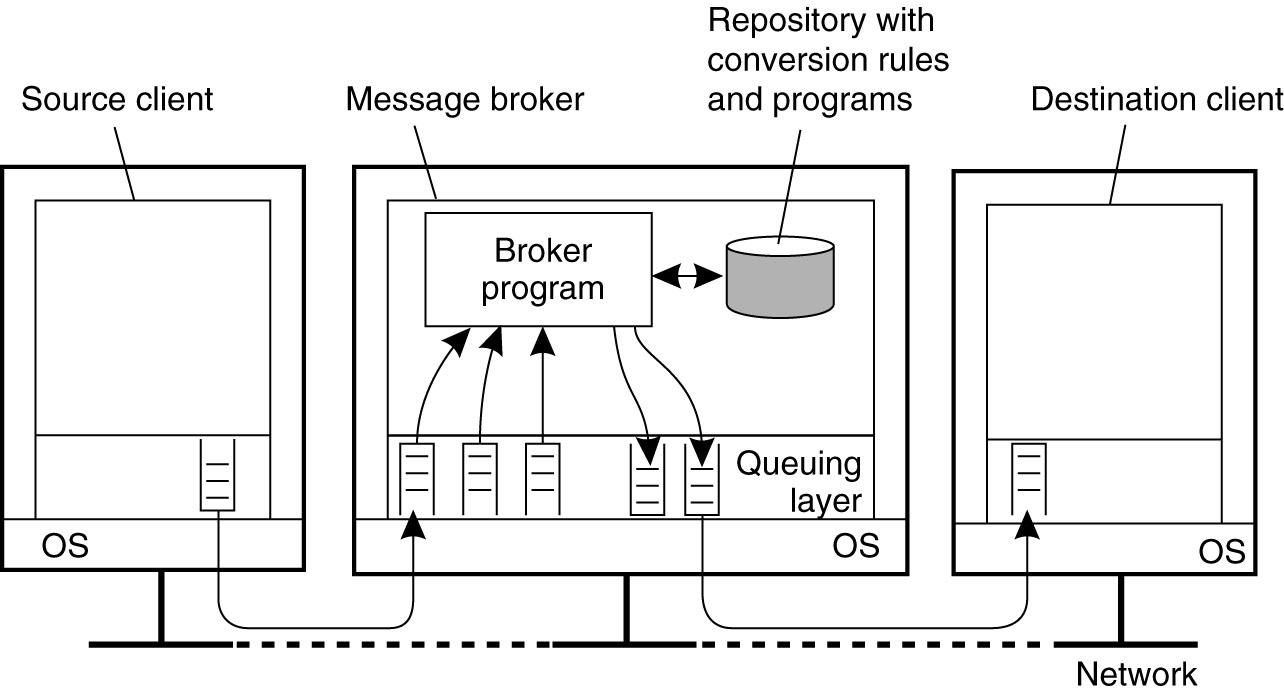 The general organization of a message broker 
in a message-queuing system.
Tanenbaum & Van Steen, Distributed Systems: Principles and Paradigms, 2e, (c) 2007 Prentice-Hall, Inc. All rights reserved. 0-13-239227-5
IBM’s WebSphere MQ (1)
Basic concepts
Application-specific messages are put into, and removed from queues
Queues reside under the regime of a queue manager
Processes can put messages only in local queues, or through an RPC mechanism
Tanenbaum & Van Steen, Distributed Systems: Principles and Paradigms, 2e, (c) 2007 Prentice-Hall, Inc. All rights reserved. 0-13-239227-5
IBM’s WebSphere MQ (2)
Message transfer
Messages are transferred between queues
Message transfer between queues at different processes, requires a channel
At each endpoint of channel is a message channel agent (MCA)
Message channel agents are responsible for:
Setting up channels using lower-level network communication facilities (e.g., TCP/IP)
(Un)wrapping messages from/in transport-level packets
Sending/receiving packets
Tanenbaum & Van Steen, Distributed Systems: Principles and Paradigms, 2e, (c) 2007 Prentice-Hall, Inc. All rights reserved. 0-13-239227-5
IBM’s WebSphere MQ (3)
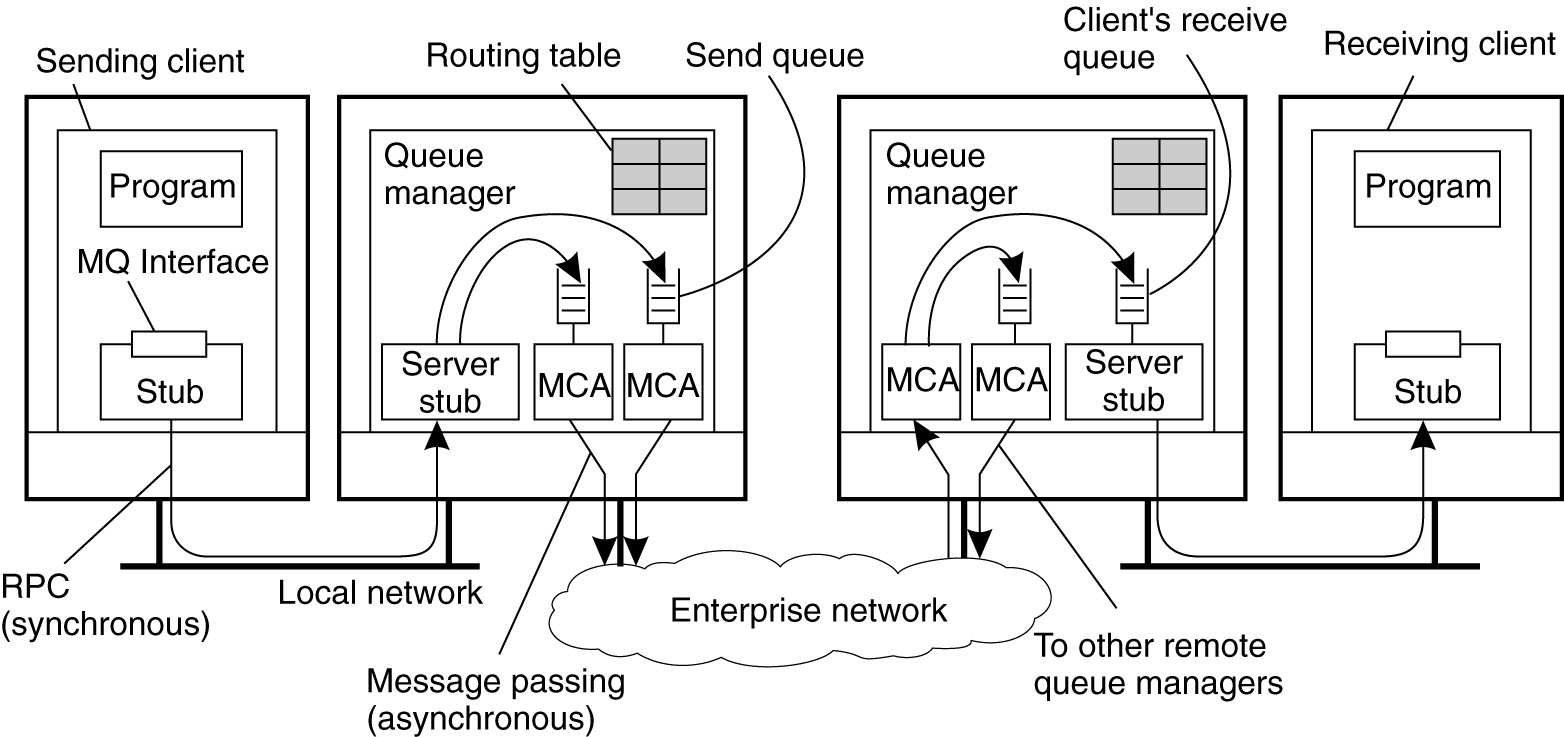 Channels are inherently unidirectional
Automatically start MCAs when messages arrive, stop after time-out
Any network of queue managers can be created
Routes are set up manually (system administration)
Tanenbaum & Van Steen, Distributed Systems: Principles and Paradigms, 2e, (c) 2007 Prentice-Hall, Inc. All rights reserved. 0-13-239227-5
IBM’s WebSphere MQ (4)
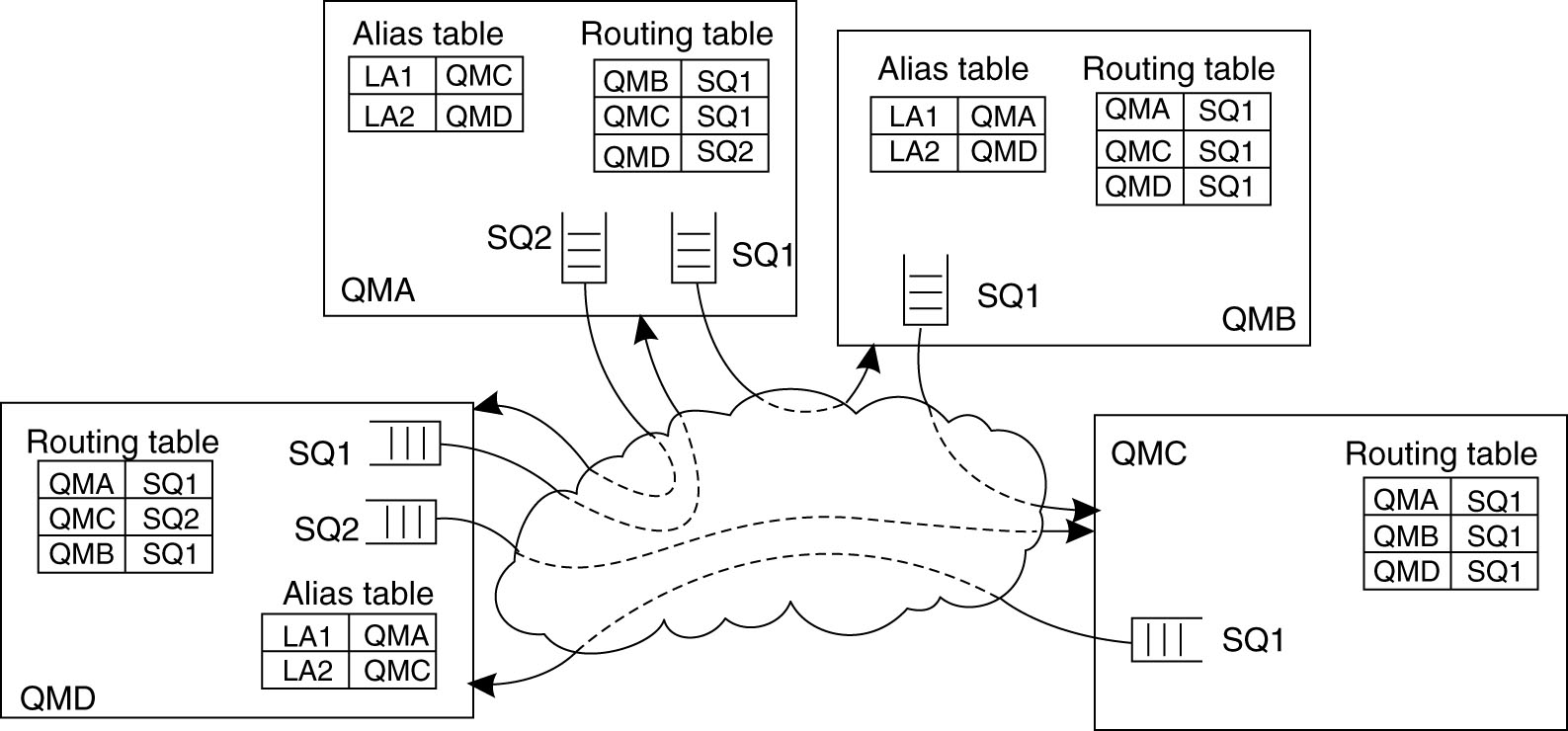 Routing: By using logical names, in combination with name resolution to local queues, it is possible to put a message in a remote queue. Addr. Pair: (destQM, SendQ)
Tanenbaum & Van Steen, Distributed Systems: Principles and Paradigms, 2e, (c) 2007 Prentice-Hall, Inc. All rights reserved. 0-13-239227-5
IBM’s WebSphere MQ (5)
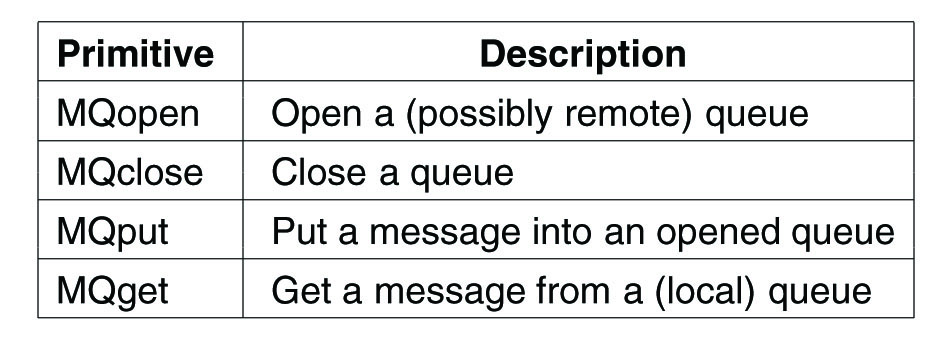 Primitives available in the message-queuing interface.
Tanenbaum & Van Steen, Distributed Systems: Principles and Paradigms, 2e, (c) 2007 Prentice-Hall, Inc. All rights reserved. 0-13-239227-5